Opener
Factor the polynomial completely.
1.  12x3+6x+20x2+10
Simplify the right side of the equation……..FIND THE X INTERCEPTS
2.  y = (x + 4)(x + 8)
X ints are -4 and -8
3.  y = (x + c)(x + d)
X ints are -C and -D
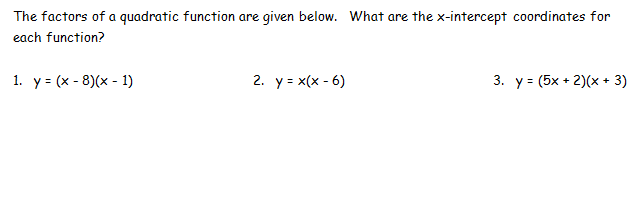 2
5
(0, 0) & (6, 0)
(-  , 0) & (-3, 0)
(8, 0) & (1, 0)
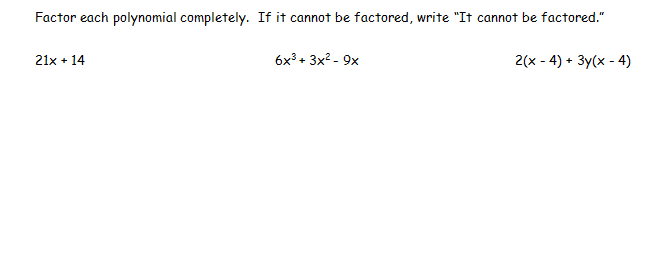 7(3x + 2)
3x(2x2 + x - 3)
(x - 4)(2 + 3y)
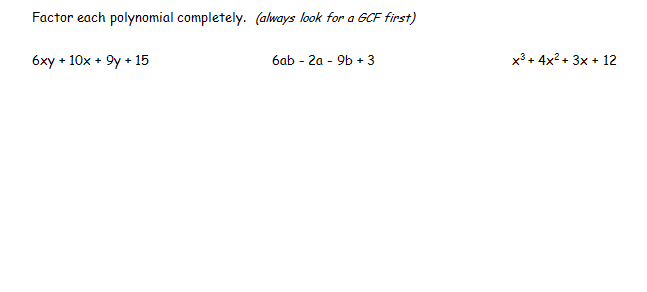 (3y + 5)(2x + 3)
(x + 4)(x2 + 3)
(3b - 1)(2a - 3)
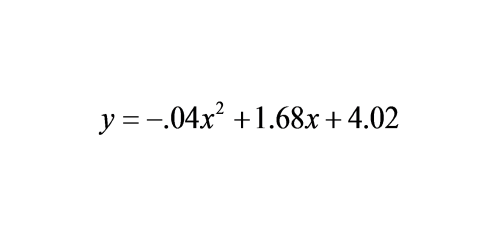 You have entered a contest to be a human target for an egg-toss competition for charity.  You are standing 40 feet away from the egg-thrower. The donor's egg toss is modeled by the equation:
Does this have a GCF? Can this be factored by grouping?
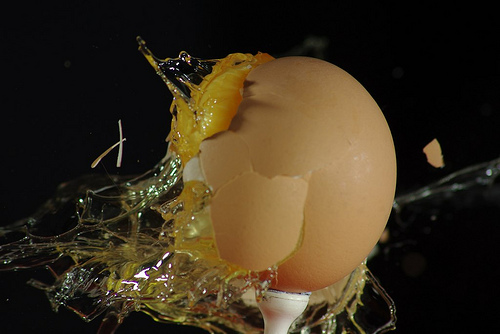 Are you splattered with egg?
Essential Question



Learning Objective
How do you take a quadratic function and determine its factors?
Given a quadratic trinomial, I will factor it into its binomial factors.
Quadratic Functions
(factoring to find x-intercepts)
you should know:
how to factor a quadratic trinomial into its binomial factors
ax2+bx+c
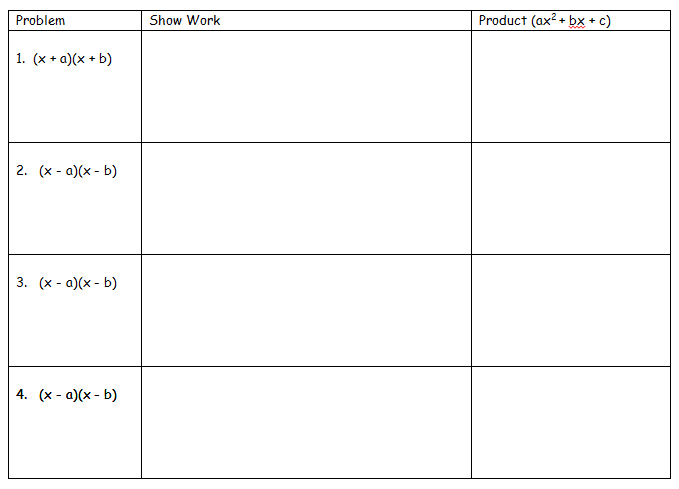 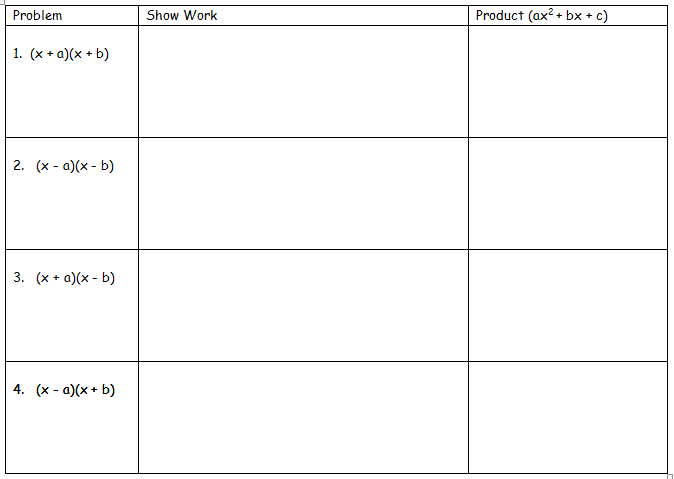 x2+bx+ax+ab
x2+ax+bx+ab
x2+(a+b)x+ab
x2+(a+b)x+ab
x2-bx-ax+ab
x2+(-bx)+(-ax)+ab
x2+(-a+-b)x+ab
x2+(-ax)+(-bx)+ab
x2+(-a+-b)x+ab
x2-bx+ax+ab
x2+(-bx)+ax+ab
x2+(a+-b)x+ab
x2+ax+(-bx)+ab
x2+(a+-b)x+ab
x2+bx-ax+ab
x2+bx+(-ax)+ab
x2+(-a+b)x+ab
x2+(-ax)+bx+ab
x2+(-a+b)x+ab
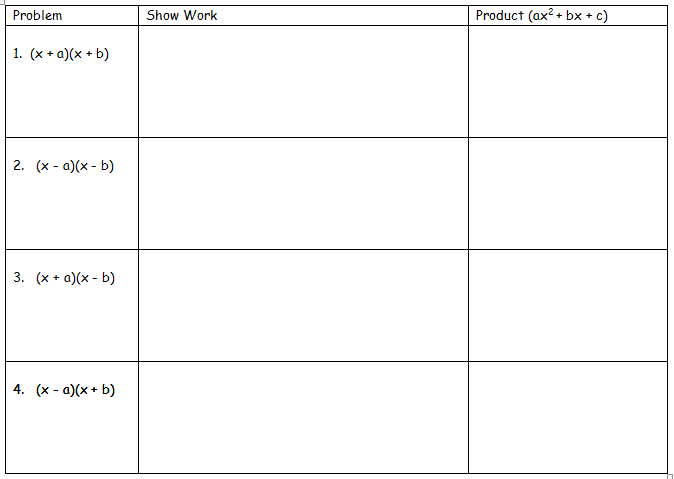 x2+(a+b)x+ab
x2+(-a+-b)x+ab
x2+(a+-b)x+ab
x2+(-a+b)x+ab
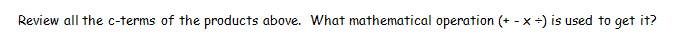 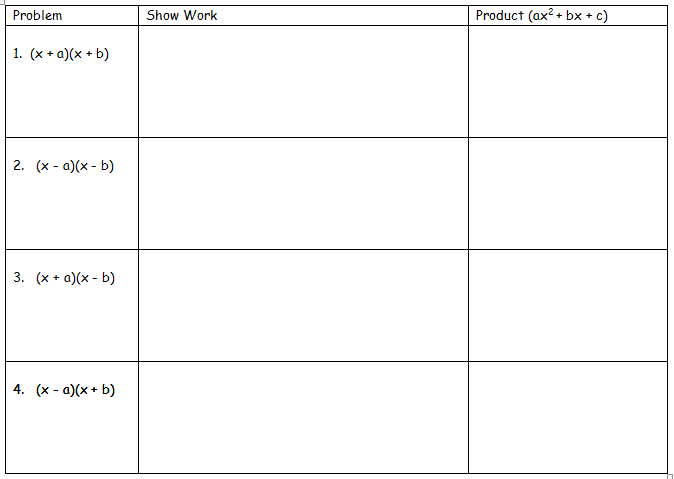 x2+(a+b)x+ab
x2+(-a+-b)x+ab
x2+(a+-b)x+ab
x2+(-a+b)x+ab
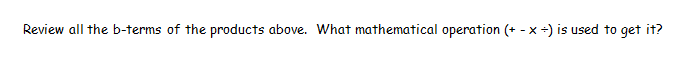 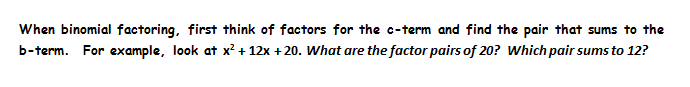 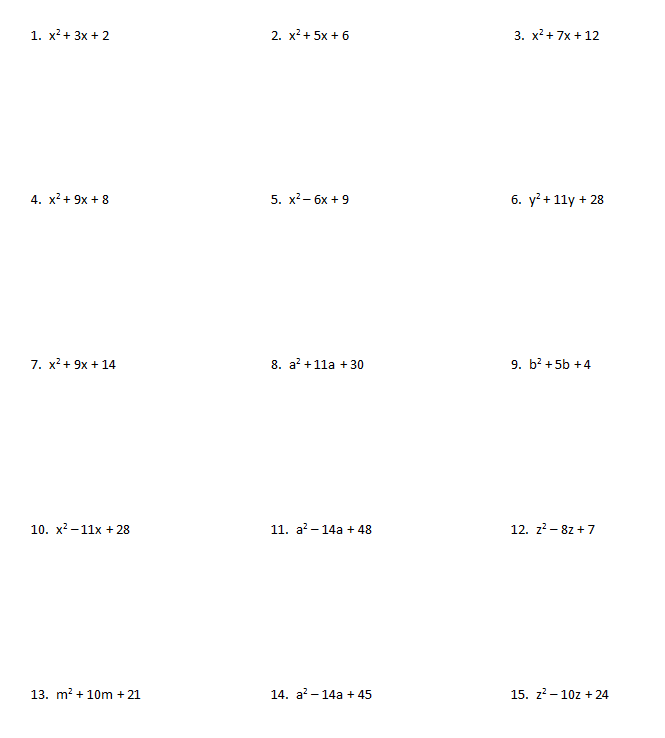 "WE DO"  TIME
Problem
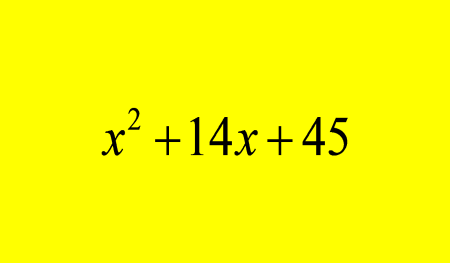 Factor completely.
Problem
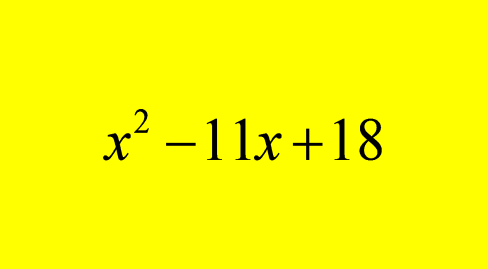 Factor completely.
Problem
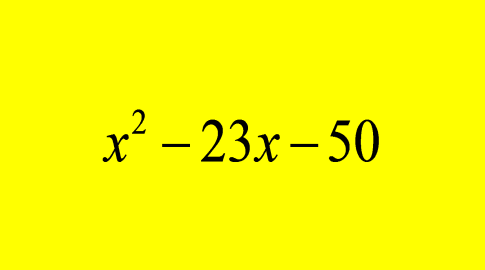 Factor completely.
Problem
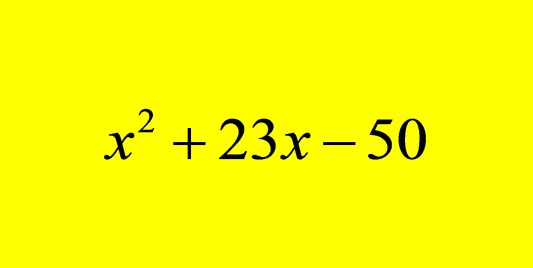 Factor completely.
Essential Question



Learning Objective
How do you take a quadratic function and  determine its factors?
Given a quadratic trinomial, I will factor it into its binomial factors.
Closure
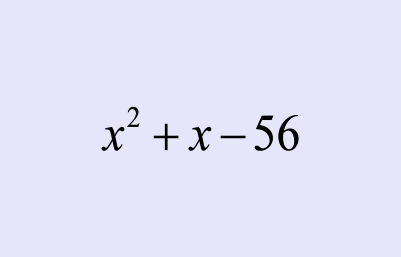 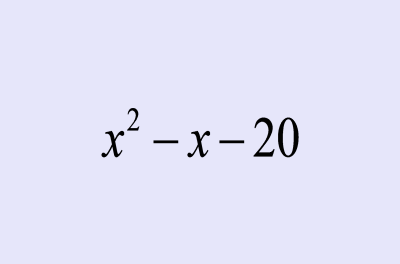 Which one is incorrectly factored and why?
#2
#1
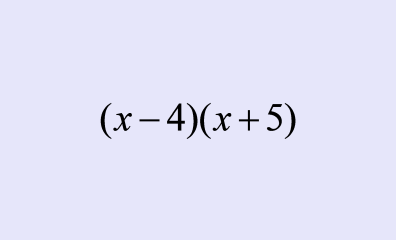 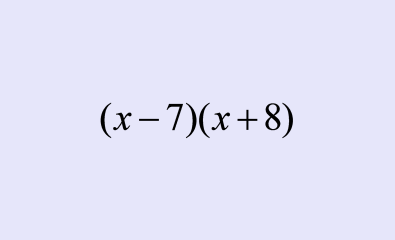 HW
Math II
Factoring Trinomials PDF
real life situations using parabolas:

antennas
projectiles
    cannon balls
    bouncing balls
    catapults
     potato shooters
     pumpkin tosses
      kicked balls
craters
bridge arches
link to interactive graphs
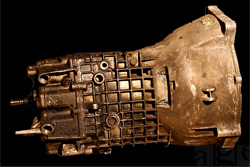 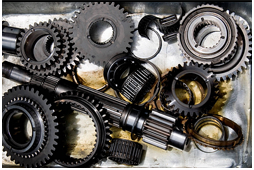 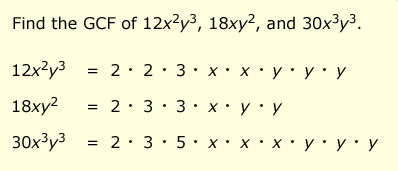 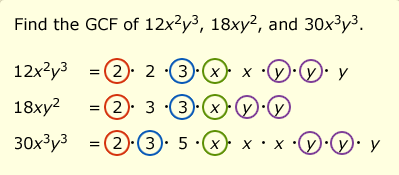 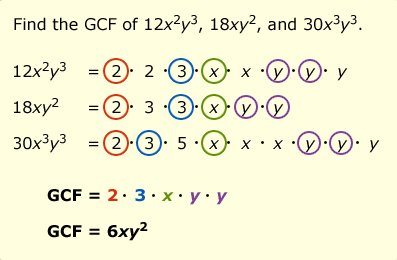 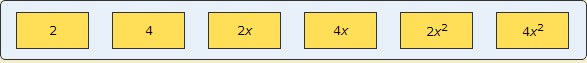 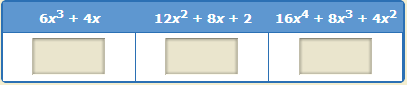 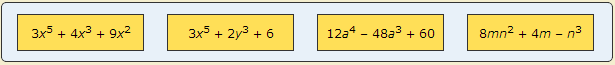 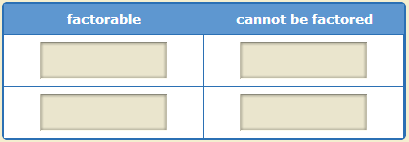 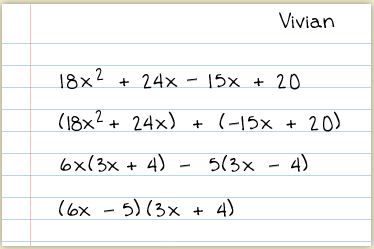 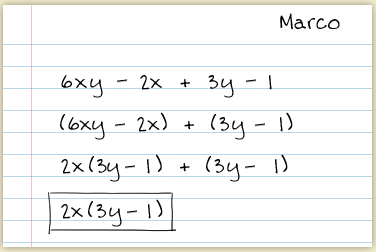 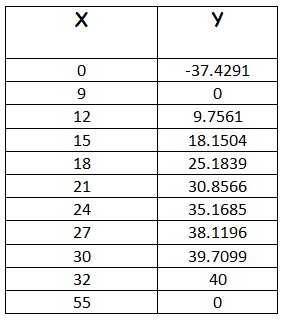 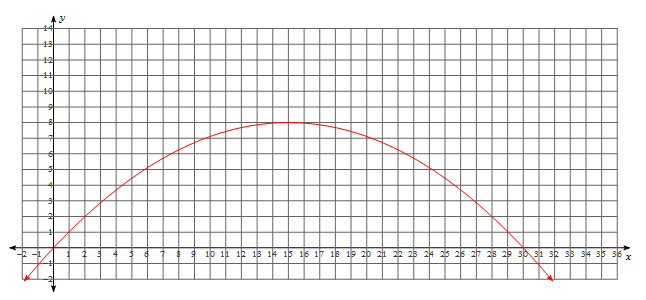 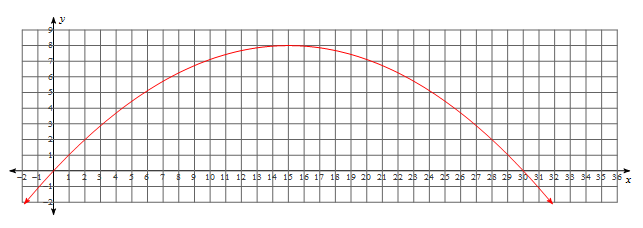